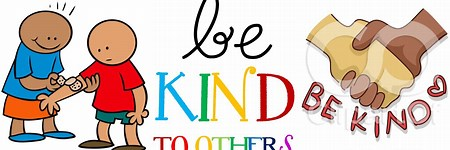 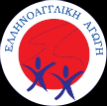 By Andreas Giannopoulos
BE KIND
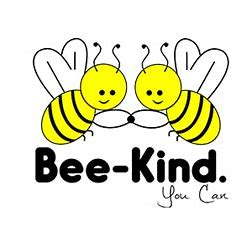 One day a new boy arrived at my school
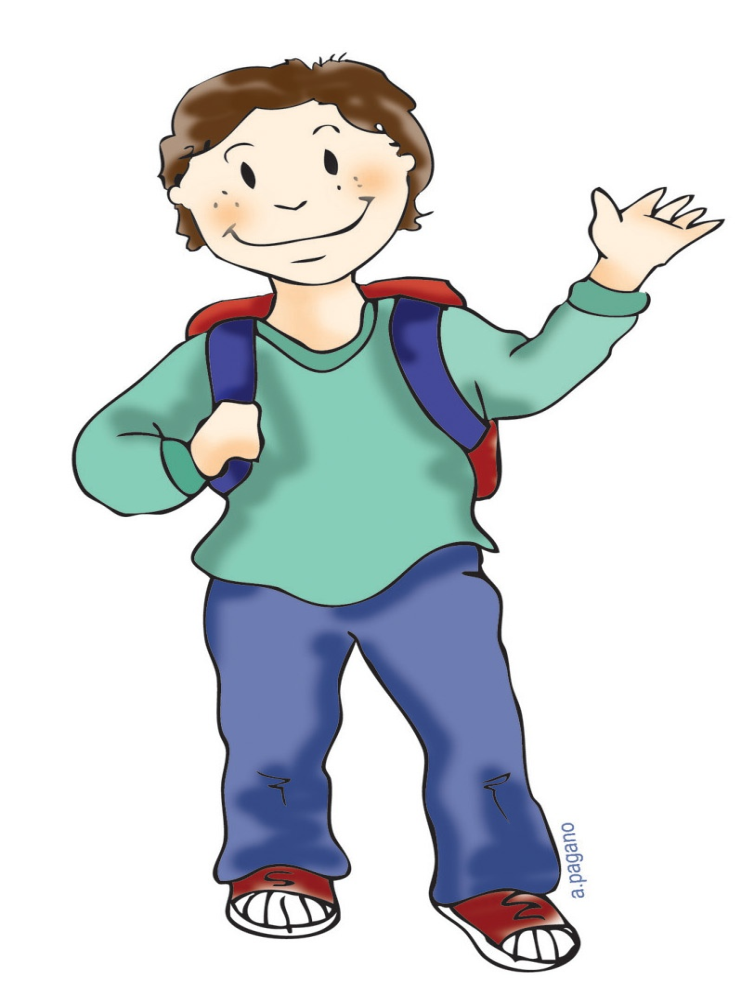 No one was talking to him and everyone was making fun at him
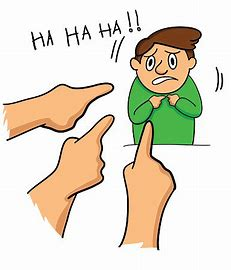 I didn’t understand why the other children didn’t welcome him so, I decided to show him the school
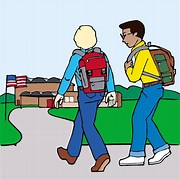 When I finished showing him the school he asked what his name was . I told him I was named Andrew and I asked him what his name was . He told me he was named Mark. Since then, we became really good friends.
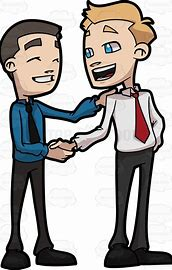 That’s why it is really important to be kind. If everyone is kind the world is a better place.
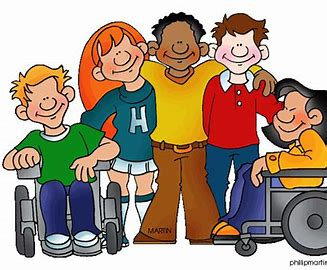 THE END
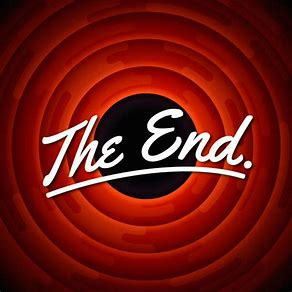